～テレワーク・パワーアップ作戦～　
『テレワークの総点検チェックリスト』
YES
NO
・ テレワークの活用が進んでいますか

・ テレワークは職場に定着していますか

・ サテライトオフィスを活用していますか

・ テレワーク推進のための都のサポートを
 　ご存知ですか

・ テレワーク実施の目標を立てていますか
【あなたの会社の１２月のテレワークの状況】
（１） 週　　　　日のテレワーク
（２） 社員のうち、　　　割がテレワーク
（３） 延べ　　　　人がテレワーク
【１月のテレワーク目標】
１２月に比べてテレワーク強化！！
（１） 週　　　　日のテレワーク
（２） 社員のうち、　　　割がテレワーク
（３）延べ　　　　人がテレワーク
✔東京都の支援策は別紙参照（詳細は以下HPに記載）
https://www.hataraku.metro.tokyo.lg.jp/hatarakikata/telework/
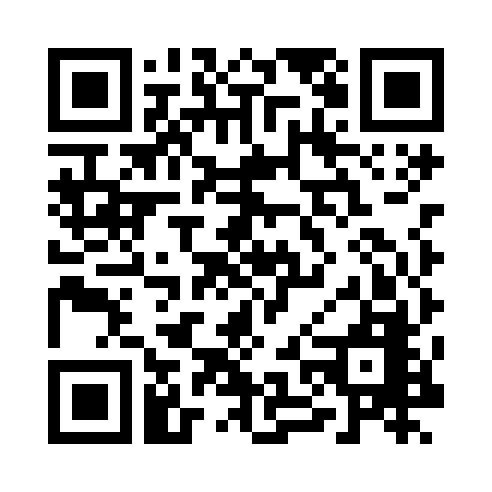